Robot Band Project
机器人乐队项目
Tetsuji Katsuda
勝田 哲司
Who is Tetsuji?
●　Professional musical software developer
●　Plays original musical instruments
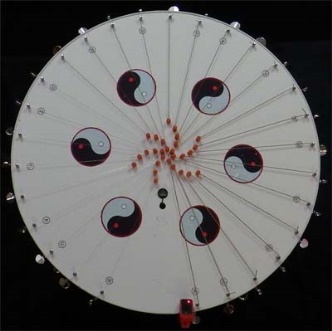 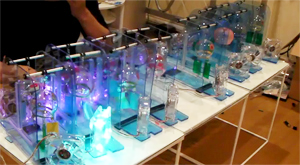 in the tatami band as a hobby
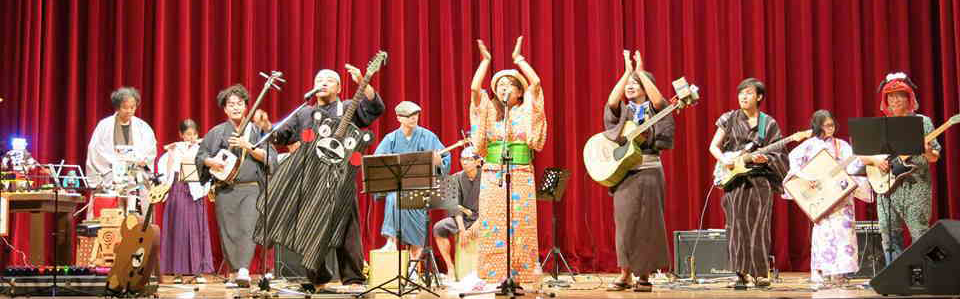 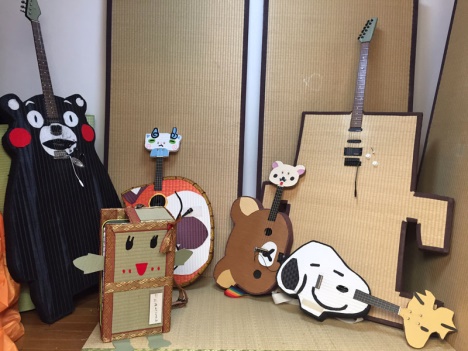 ●　Living in Kyoto (京都), Japan
Who is the Robot Band?
Why do I make musical robots?
●　want something cute and funny
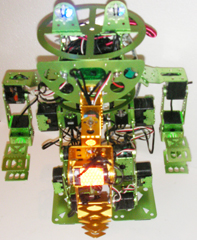 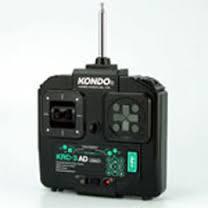 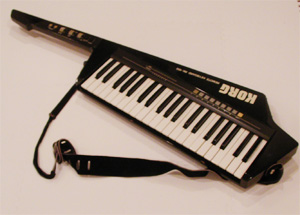 ●　want drummer who does not absence
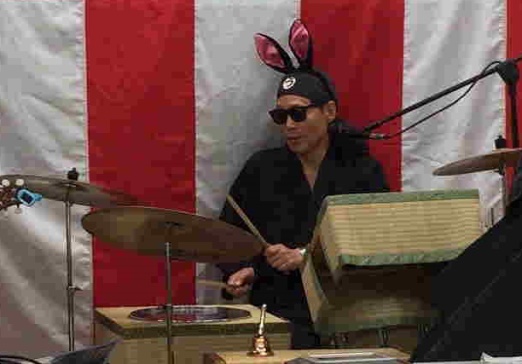 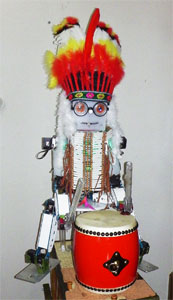 Expanding to ensemble robots
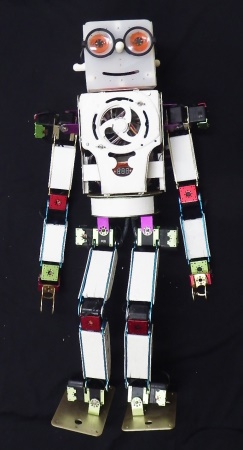 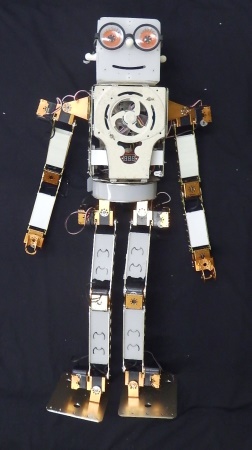 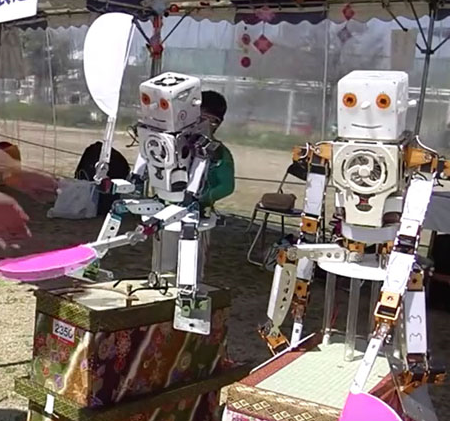 kosan-kun 1
kosan-kun 2
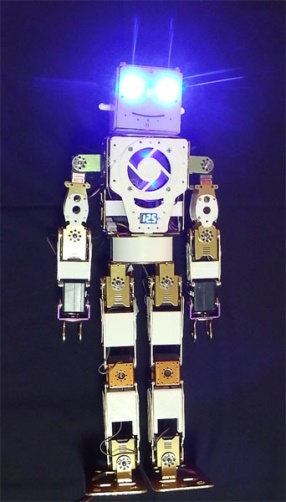 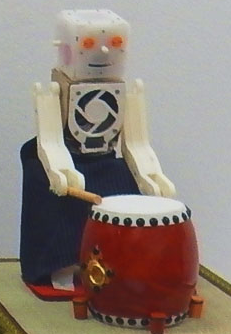 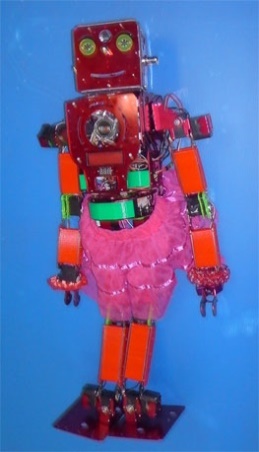 Chibisan-kun
Mamesan-kun
Tomato-chan
Making musical instruments for robots
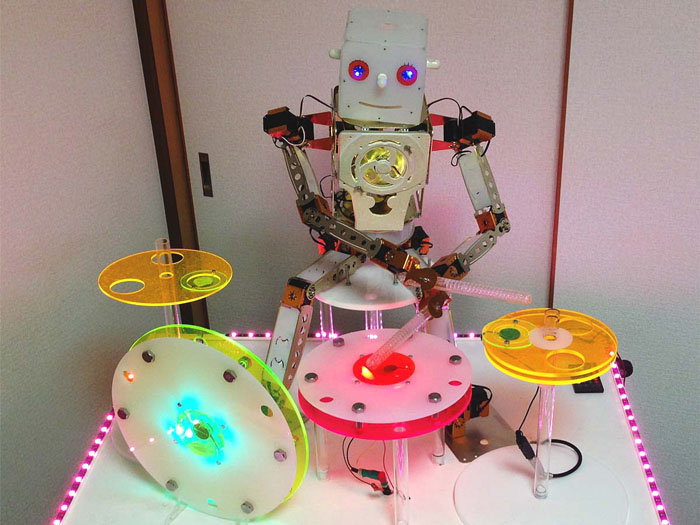 ●　Electronic drum set
●　Acrylic Turtle-pan
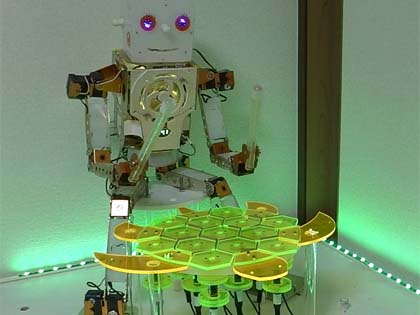 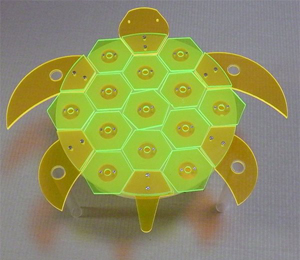 Additional functions and Future plans
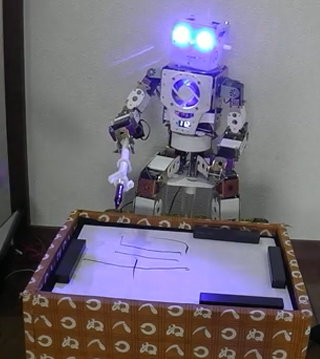 ●　Robot Fortune-telling
大吉 中吉 小吉 吉 末吉 凶 大凶
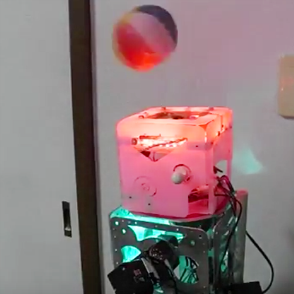 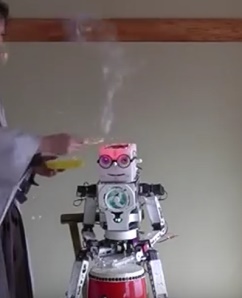 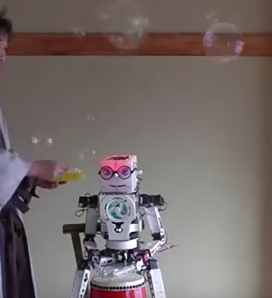 ●　Soap bubbles
●　Balloons
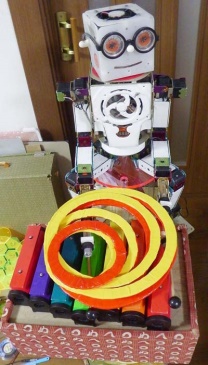 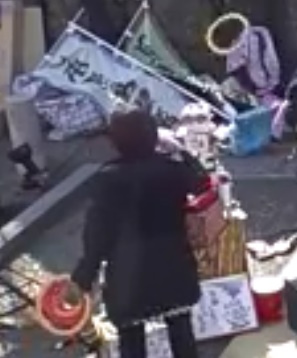 ●　Flag game
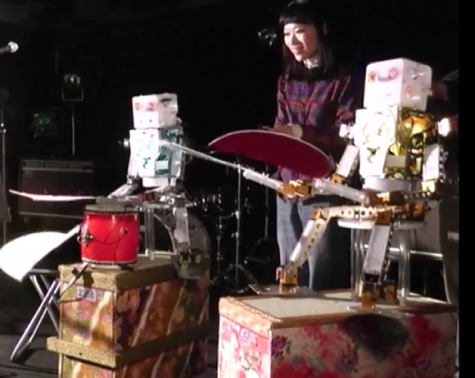 ●　Quoit game
●　Ridding in a car
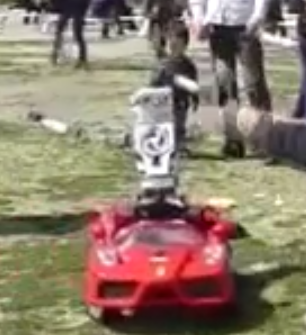 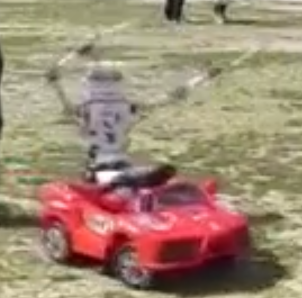 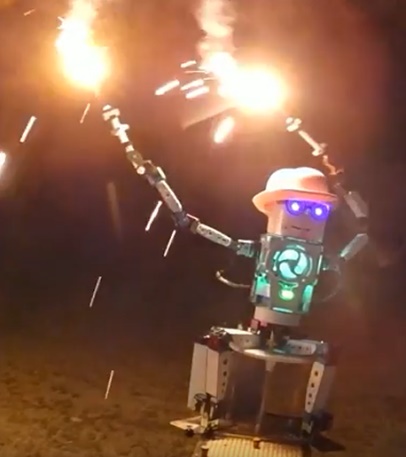 ●　Fireworks
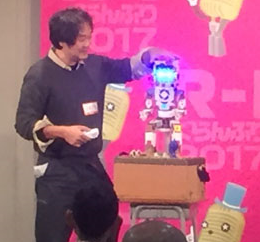 ●　Magic Show
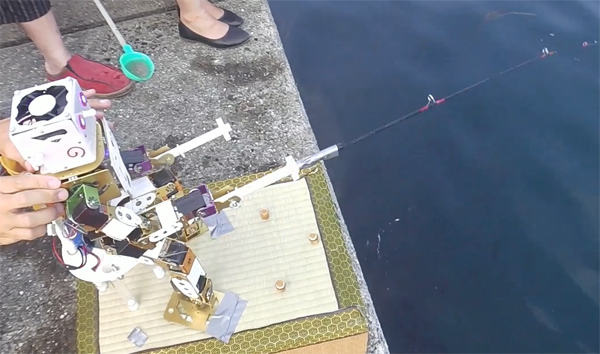 ●　Fishing
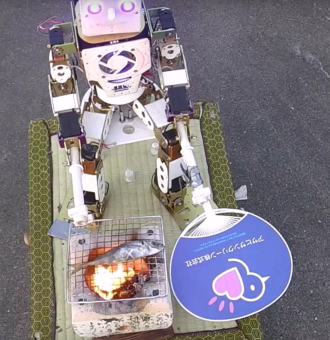 ●　Cooking
What comes next?
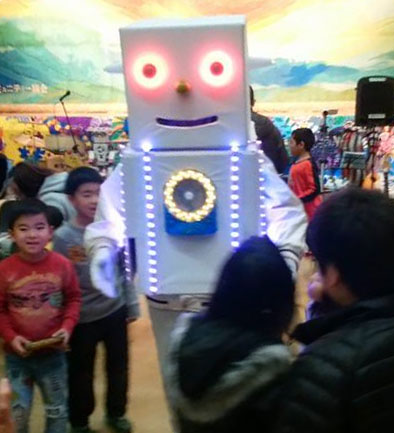 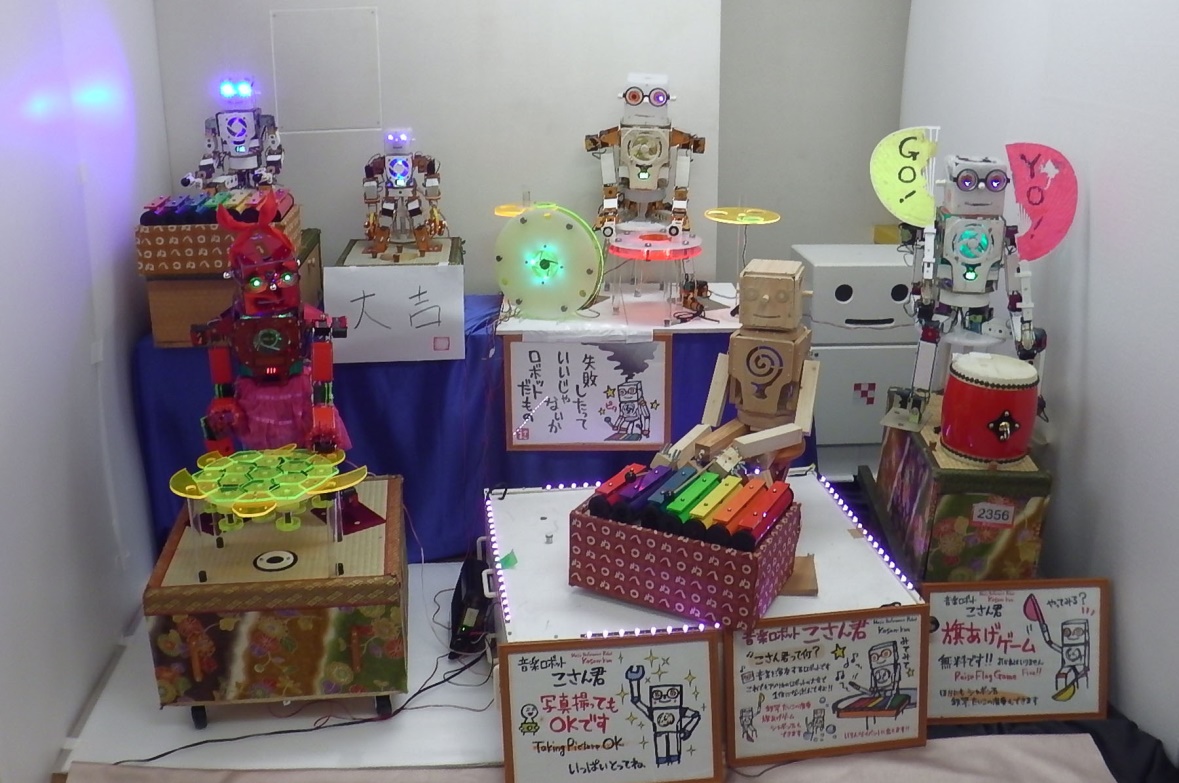